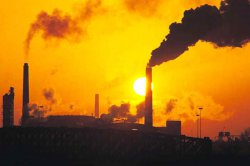 Чорна металургія
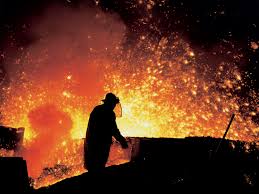 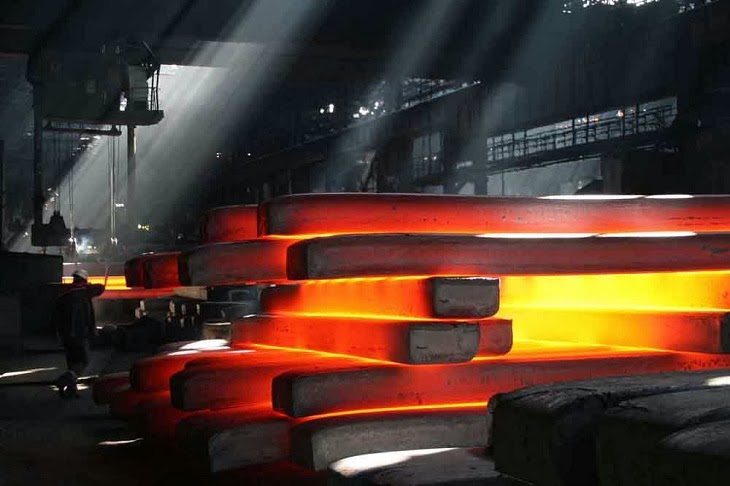 Чорна металургія
Це одна з найважливіших галузей важкої промисловості, яка охоплює виробництво чорних металів та спорідненої сировини і напівфабрикатів.
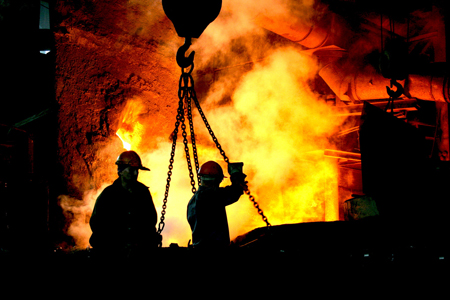 Значення чорної металургії
Значення чорної металургії для економіки України важко недооцінити. Це пояснюється  тим, що чорна металургія не тільки впливає на розвиток усіх без виключення галузей народного господарства  України і є базою їх формування, але й  являється важливою експортоутворюючою галуззю і значною мірою визначає експортний потенціал нашої країни.З огляду на все це немає сумніву, що в умовах економічної кризи чорна металургія може виступити у ролі потяга, який, відновивши, а може навіть і  збільшивши свій  виробничі обсяги, зможе “підняти з колін” промисловість, а отже і економіку нашої країни.

Україна є одним із лідерів країн-виробників металів у світі і займала до 2008 року 7 місце за обсягом виробництва сталі і 3 місце — за обсягом експорту металопродукції. Країна входить до десятка найбільших виробників і експортерів металу. Частина продукції, яку виробляють металургійні підприємства, становить 30 % загалом у промисловому виробництві і 42 % від загальних обсягів експорту України. Понад 80 % металопродукції експортується до країн Європи, Азії, Близького Сходу, Південної Америки.
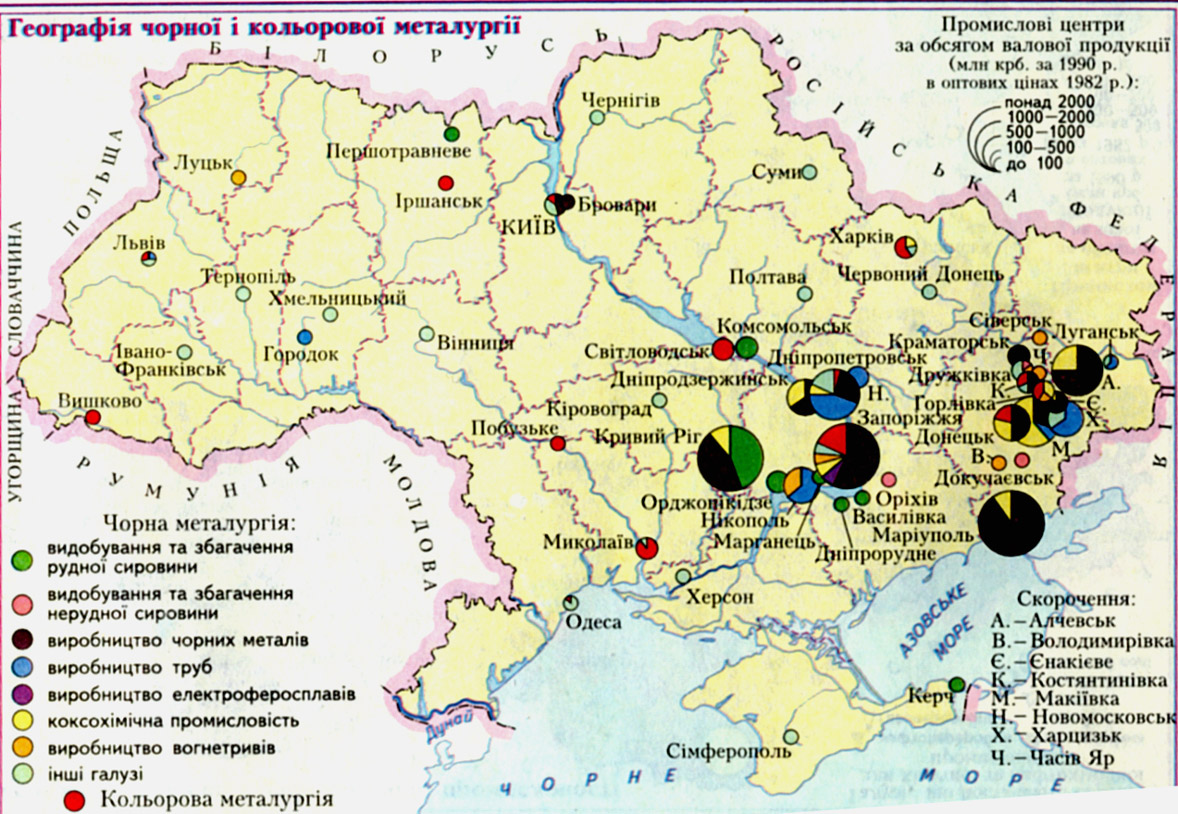 Найбільші підприємства галузі в Україні: «Запоріжсталь», «Азовсталь», «Криворіжсталь», «Дніпроспецсталь», Харцизький трубний завод, Авдіївський коксохімічний завод, Дніпропетровський металургійний завод, Дніпропетровський металургійний комбінат, Єнакіївський металургійний завод, Макіївський металургійний комбінат, Нікопольський південнотрубний завод
Забруднення довкілля
Чорна металургія відноситься до виробництва, яке при сучасній технології виготовлення металів сильно забруднює навколишнє середовище. Успішно розв'язати екологічну проблему в цих районах — важливе регіональне економічне і соціальне завдання. Для цього необхідно впроваджувати на підприємствах чорної металургії найновітніші очисні технології, що дають змогу звести до мінімуму промислові відходи і викиди в атмосферу, оздоровити місця надмірної концентрації металургійних підприємств, а також лімітний вплив природних факторів на розміщення об'єктів чорної металургії в регіонах з порівняно високим рівнем заселення. Для забезпечення максимального очищення стічних вод необхідно також застосовувати багатократну очистку води.
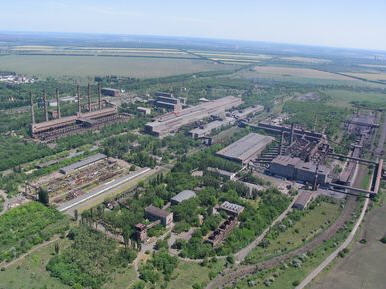